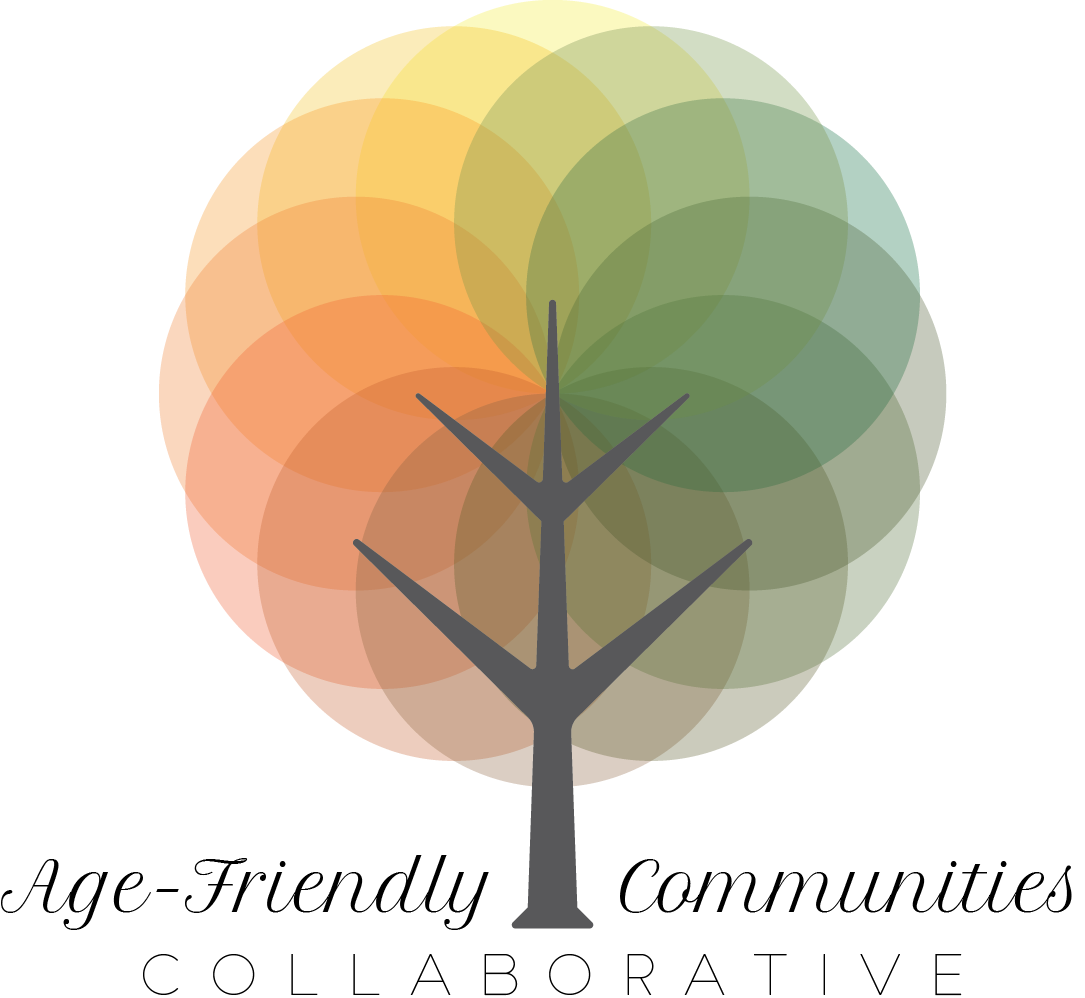 Age Friendly Collaboratives:National Research & Potential Models
Overview
MMC staff are exploring how best to grow our collaborative through:
 Individual Interviews with AFCC Members
 Research on Other Collaboratives Like Ours
 Identification of Grant Funding

This is just a taste to get us going. We are seeking Member participation to develop the most effective ideas.
Individual Interviews: What We Learned
In February and March, MMC staff interviewed some AFCC members to identify needs:
1). Peer Sharing and Repository: Learn from other communities, including resolutions, applications, outreach materials, etc.
2). Assessments: Need help formulating a “next step” but not a full plan.
3). Interns or Fellows: Place expertise within municipalities, based on Oak Park dementia-friendly model
National Interviews: What We Learned
There are a number of aging-in-place municipal or regional collaboratives, like ours!

Mid-America Regional Council Communities for All Ages (Kansas City region)
Dementia-friendly Massachusetts (Statewide)
Age-friendly Arizona (Phoenix region)
Age-friendly Atlanta (Atlanta region)
Miami-Dade Age-friendly Initiative (Miami-Dade County)
Age-friendly Silicon Valley (Santa Clara County)
Tri-state Collaborative on Aging (Maine, New Hampshire, and Vermont)
Age-friendly Louisville (Louisville, KY)
What We Learned: Peer Sharing
Most collaboratives serve as learning networks like ours, offering a “menu” of ideas but no “one size fits all”.
Standing meetings on a particular policy topic (housing, transportation, health)
Shared toolkits – Grant Makers In Aging Toolkit
Interdisciplinary membership includes municipalities, AARP, AAAs, health departments
Full time staff person sends research, reports, etc.
What We Learned: Technical Assistance
Collaboratives provide assistance to help communities in various phases of age/dementia friendly plans.

Assessment Data and Profiles: Help communities better understand their population by age cohort and how their needs will evolve in the future.
Demographic Profiles of Aging Population (Age-friendly Arizona)
Gerontological Community Profiles, Data and Qualitative (Dementia-friendly Massachusetts)
What We Learned: Technical Assistance
Collaboratives provide assistance to help communities advance various phases of age/dementia friendly plans.

Assessment Planning: Help define the first strategic steps to become age-friendly:
Business Plans for Aging (Age-friendly AZ)
Department Head Trainings (KC Communities for All Ages)
Bronze-Silver-Gold Program (KC Communities for All Ages)
What We Learned: Grants
Collaboratives utilize grant funding, either for the facilitating organization (for staffing) or as shared resources among collaborative members.

Shared grants include:
Transportation Incubator (Age-friendly AZ): Competitive grant program to incubate creative solutions to senior transportation
Mini-Grants (Age Friendly Miami-Dade FL): Grants are awarded to support start up age-friendly projects across the county
What We Learned: Interns and Fellows
Some collaboratives place Encore Fellows within municipalities to help them advance age/dementia initiatives. 

Age Friendly Silicon Valley
Age Friendly Arizona 

We did not hear of any collaboratives placing graduate students or experts in gerontology.
Internships: Our Options
We identified three options for an internship or fellowship program, modeled on success in Oak Park:
1). AmeriCorps: The Metropolitan Mayors Caucus has an AmeriCorps contract for the Greenest Region Compact that could be expanded to include the AFCC.
2). Kott Gerontology Institute Scholars Program: The Kott Foundation awards paid internships to graduate internship placements to work with senior citizens.
3). Encore Fellows: Work placements for mid-to-late career professionals in not-for-profits or in social impact roles.

Any graduate placements would need to include structured cohort learning, so placements aren’t “lost” with minimal supervision within municipalities.
Chat Box: What Intrigues You?
We’ve learned a lot and need your input. Which of these items would most help you with your age- or dementia-friendly work?

Dedicated staff person to manage peer sharing and collaborative
Technical assistance: Data profiles on older adults
Technical assistance: Assessments and/or local planning to guide local work
Recognition program
Shared grants
Internships or fellowships to implement initiatives
Let’s Talk More: Week of June 15
We want a cohort of the AFCC and partners to brainstorm with us about how best to build capacity and which of these activities make the most sense for our Members.

Week of June 15
Zoom call

Please let us know in the chat box if you’d like to be included.
Village of MaywoodCommunity Response to COVID-19
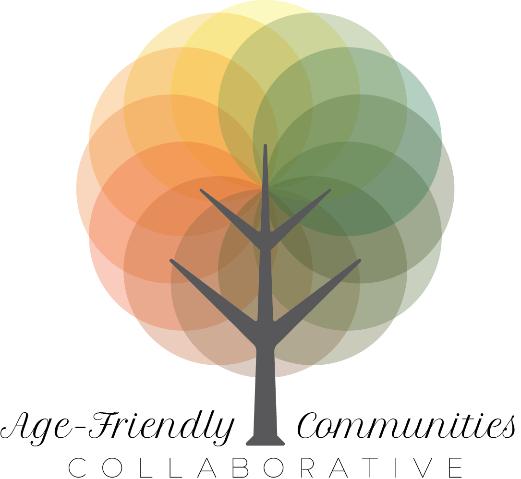 Village of Maywood, Trustee Nathaniel George Booker
What are we doing to support older adults during this public health crisis?
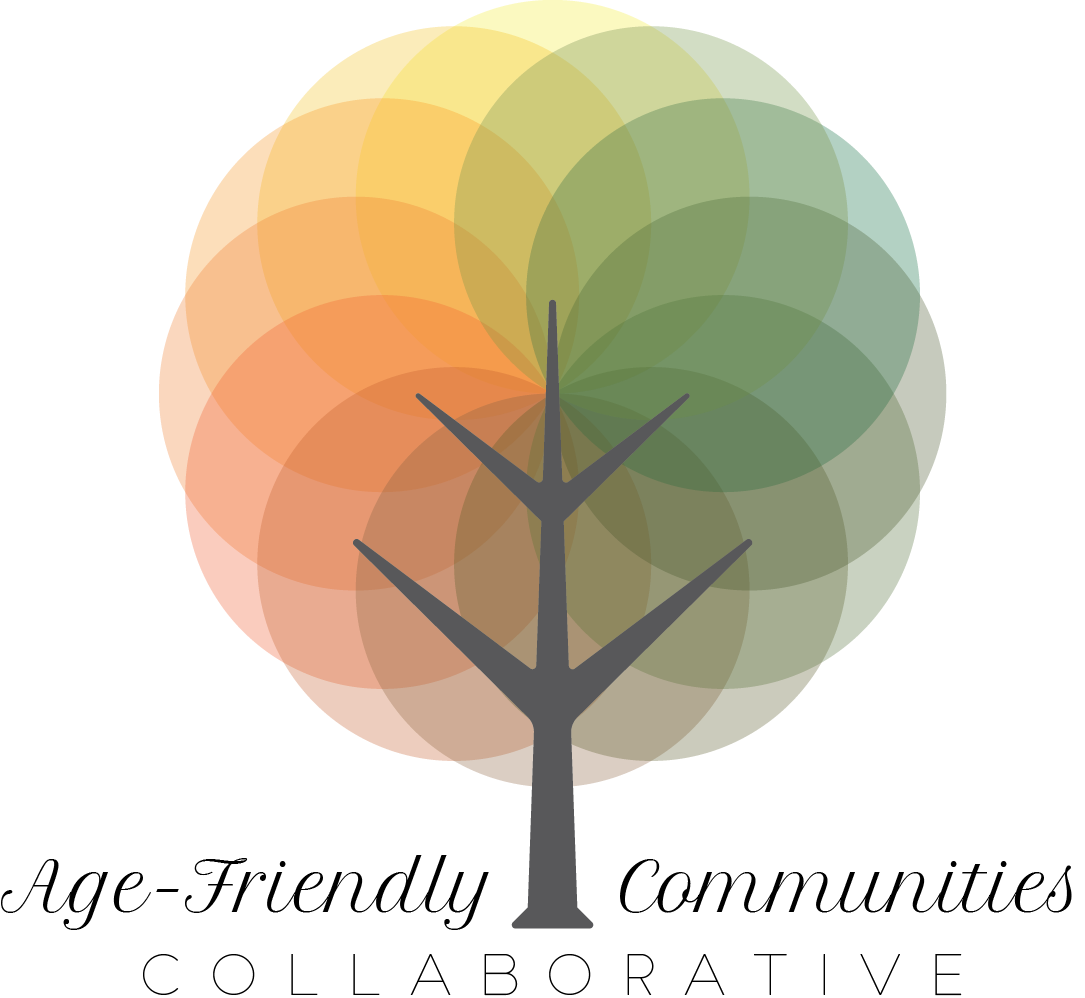 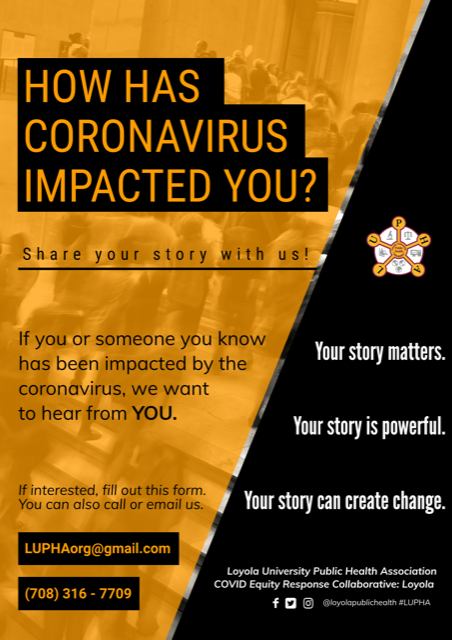 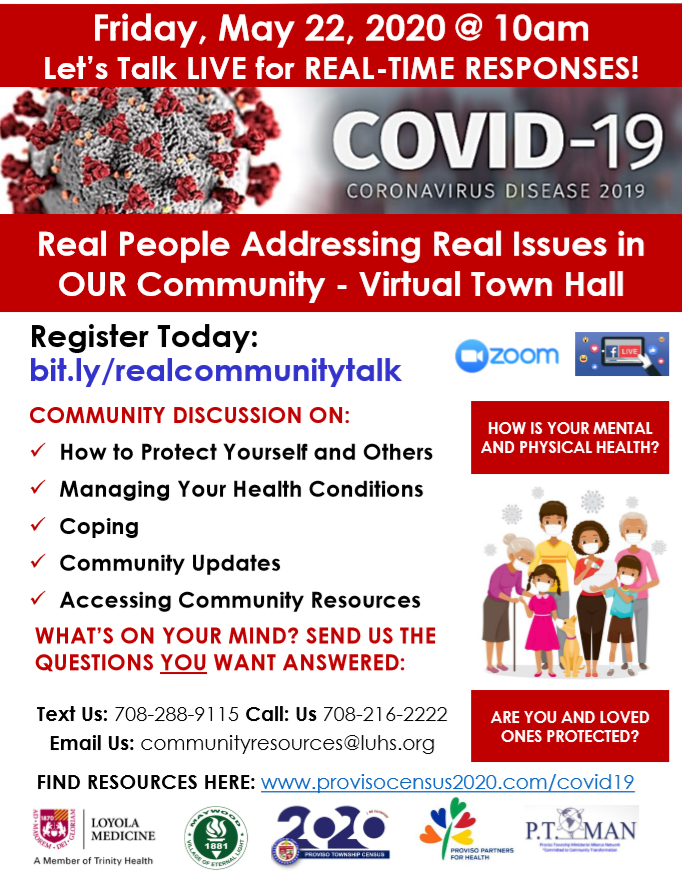 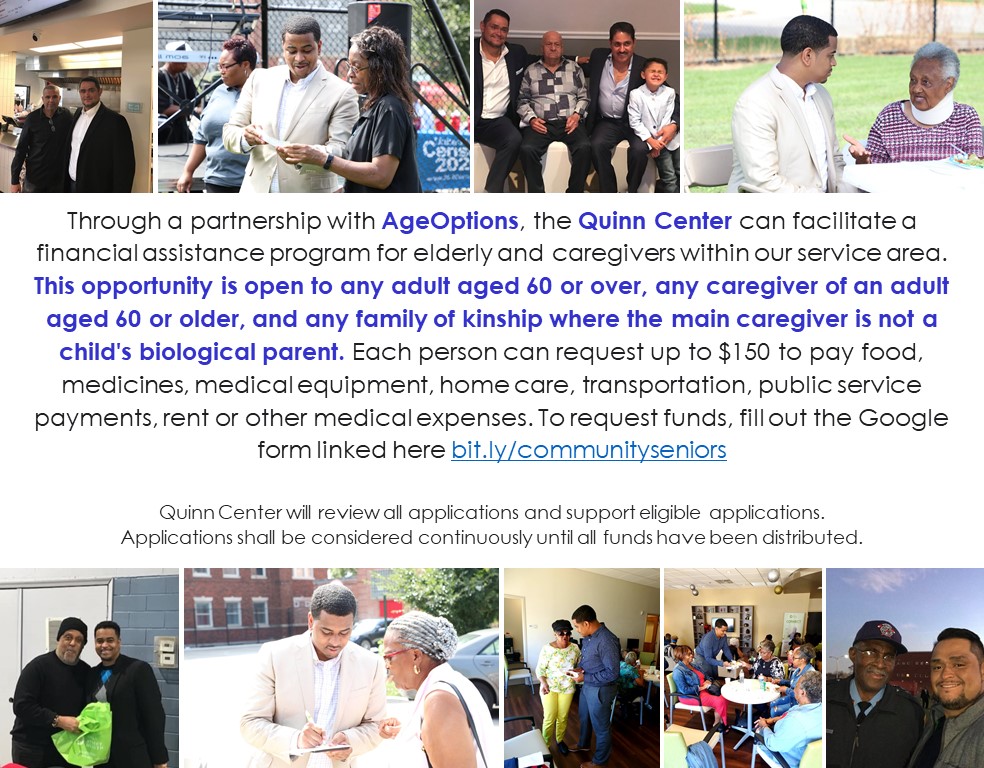 Share Your Story
Wellness Check Townhall
Funding for Seniors
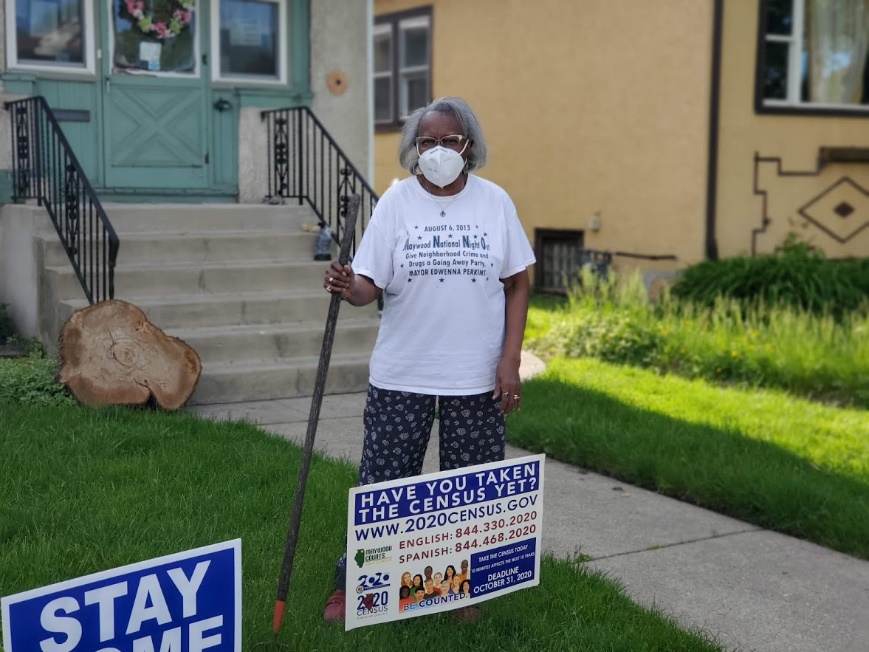 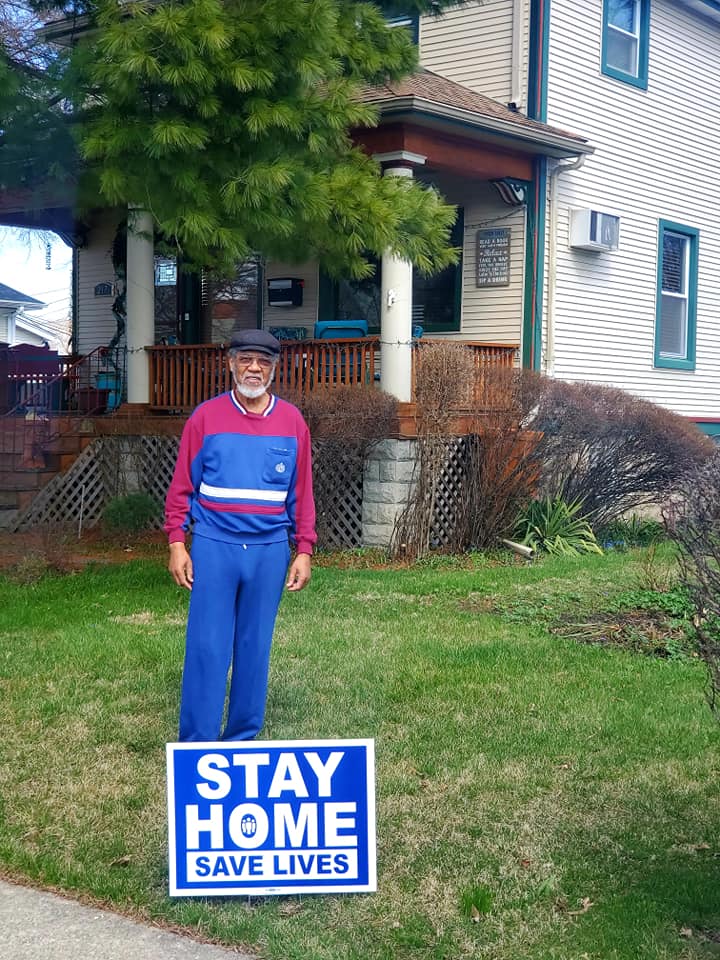 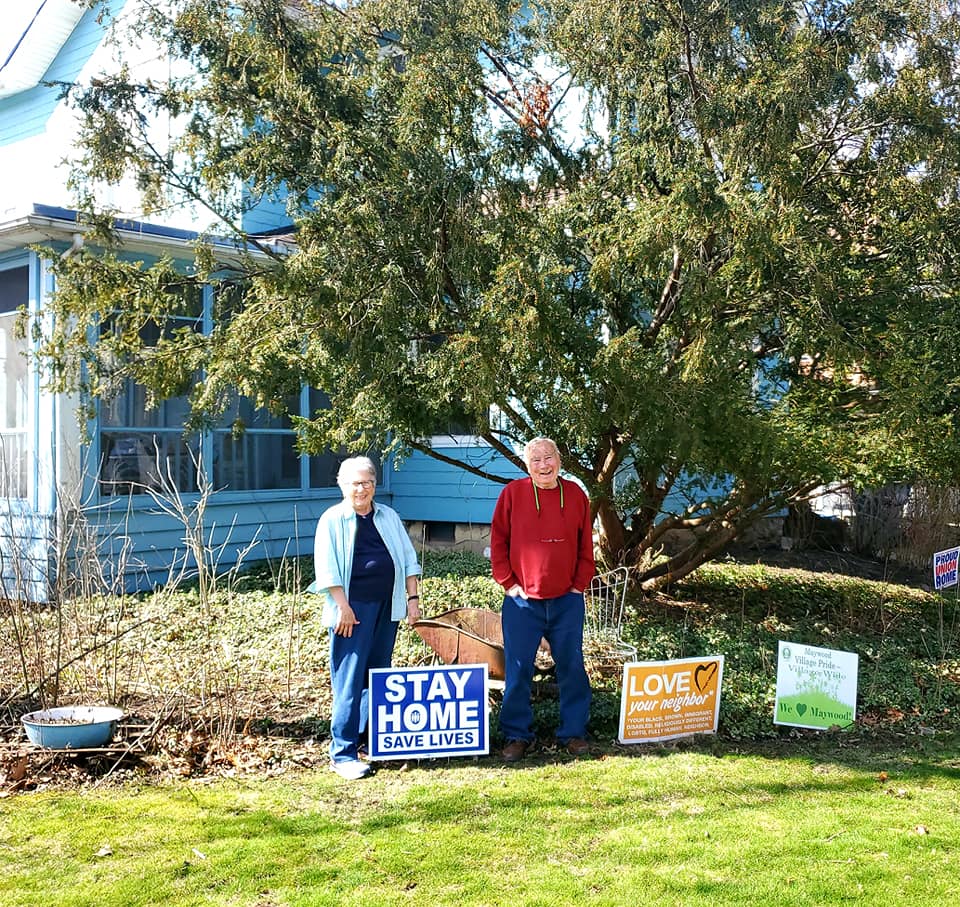 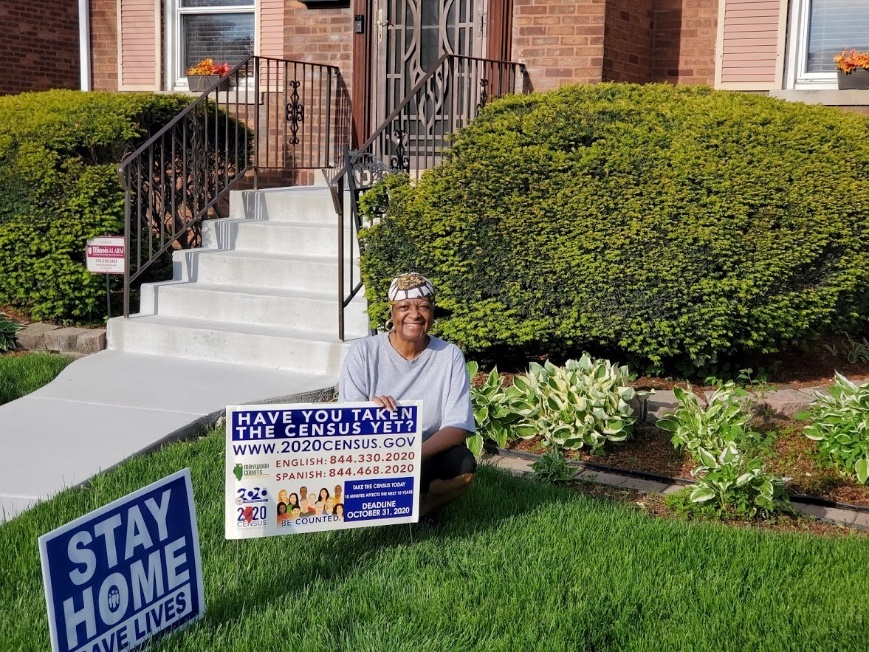 Have You Taken the Census Yet May Campaign
Stay Home Safe Lives March Campaign
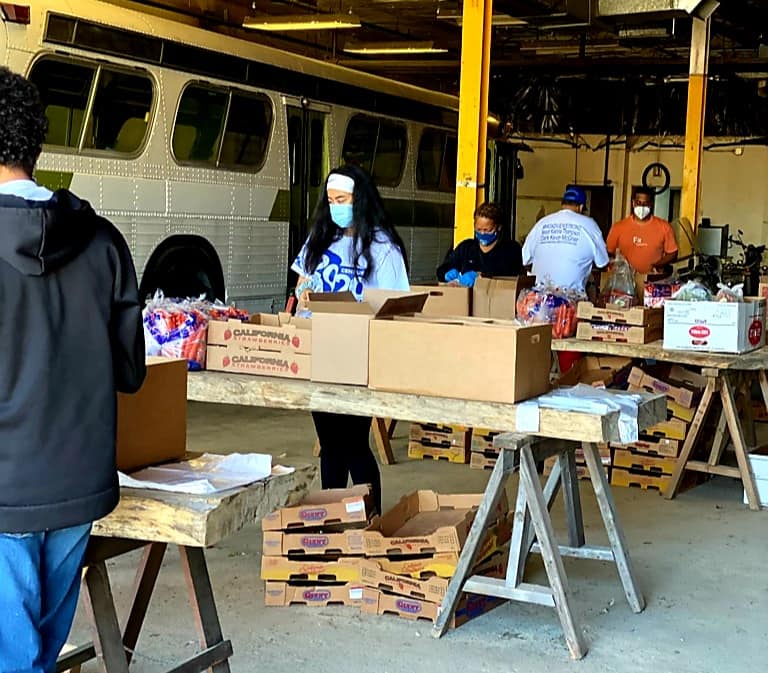 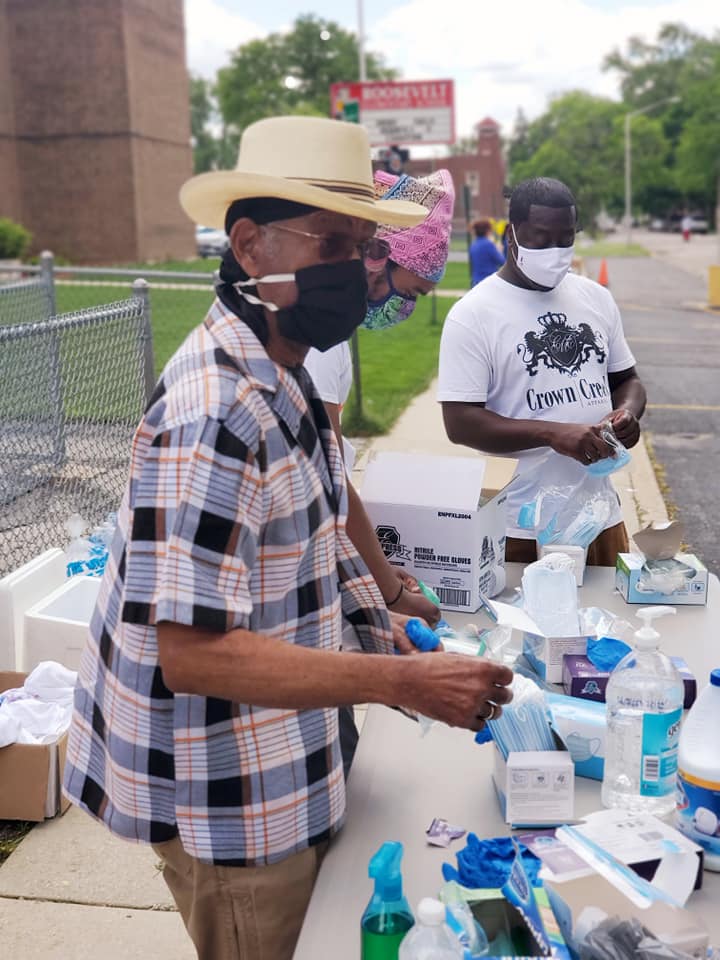 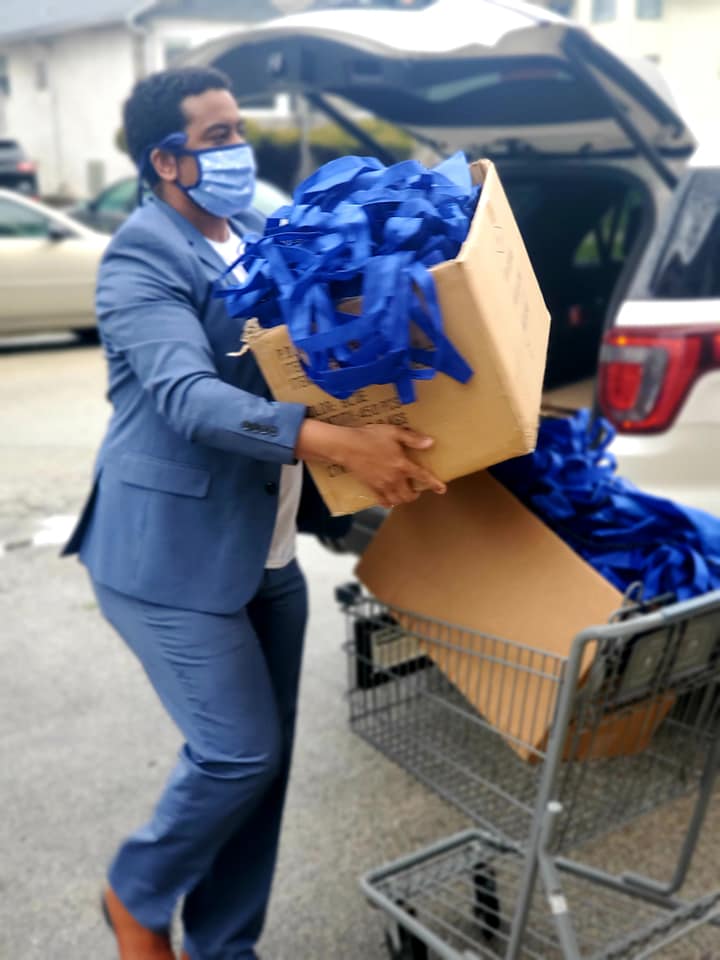 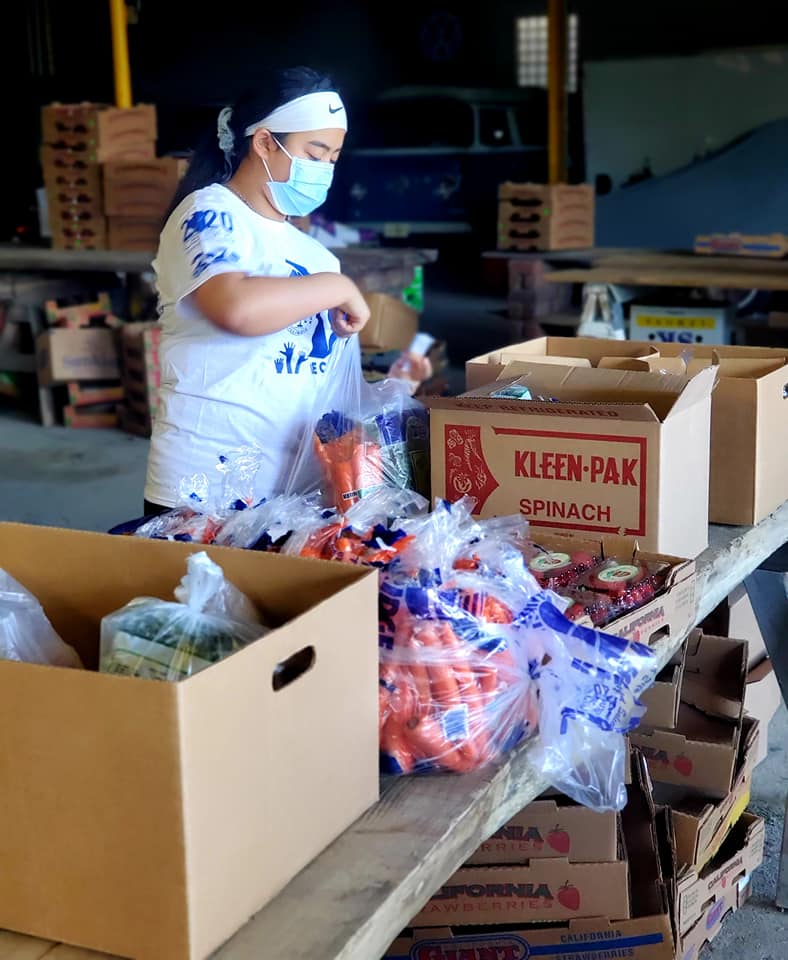 Food & PPE Delivery EVERY Friday
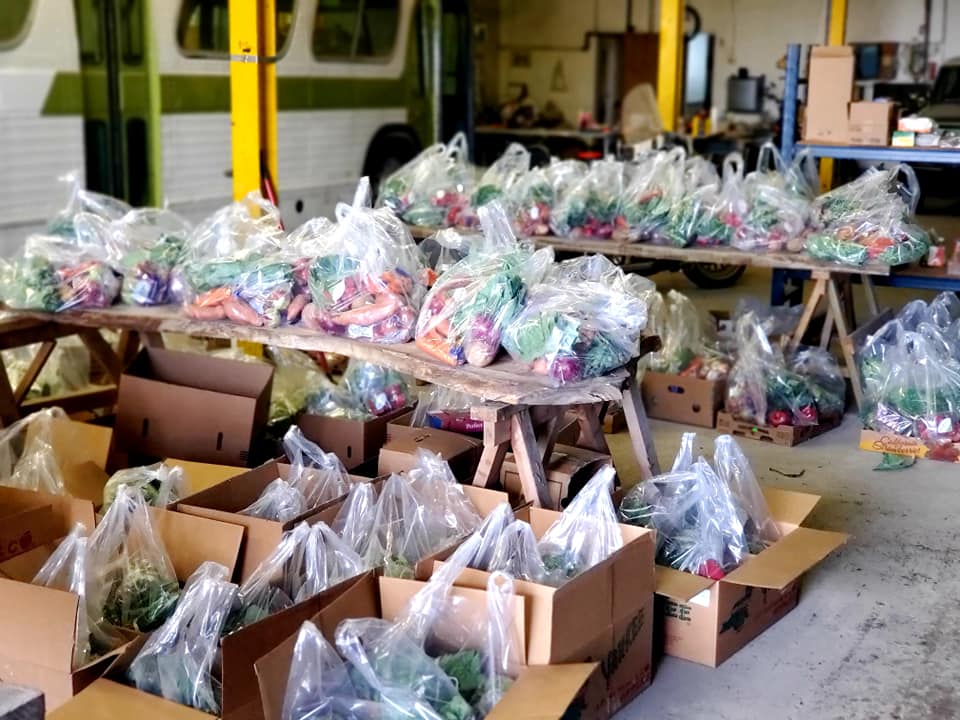 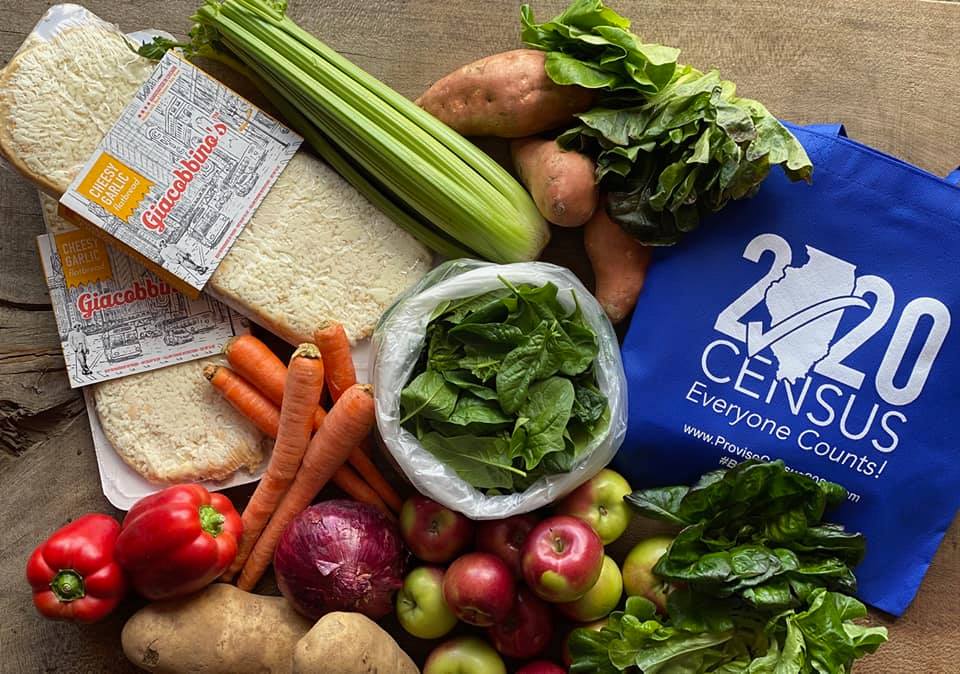 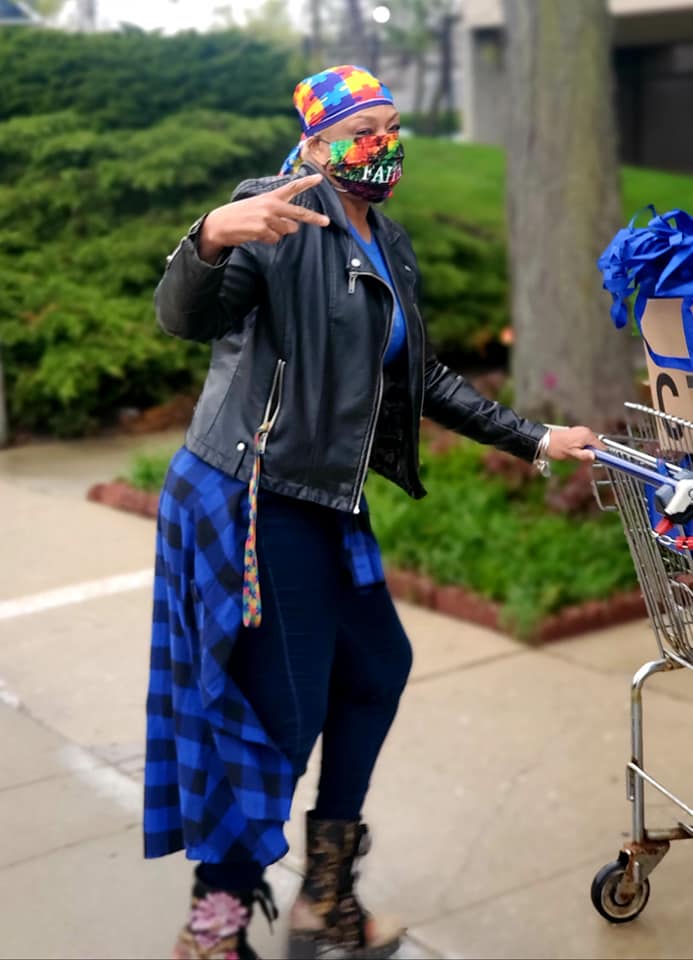 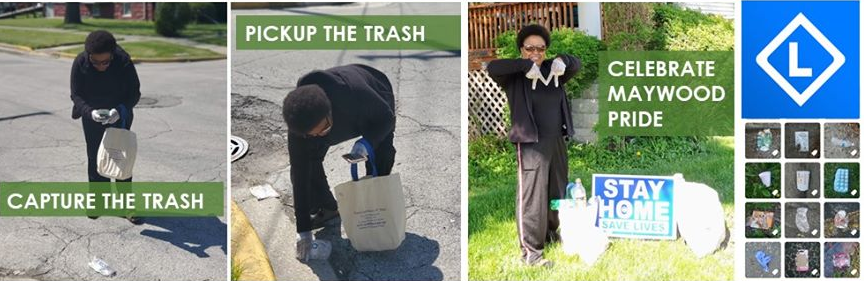 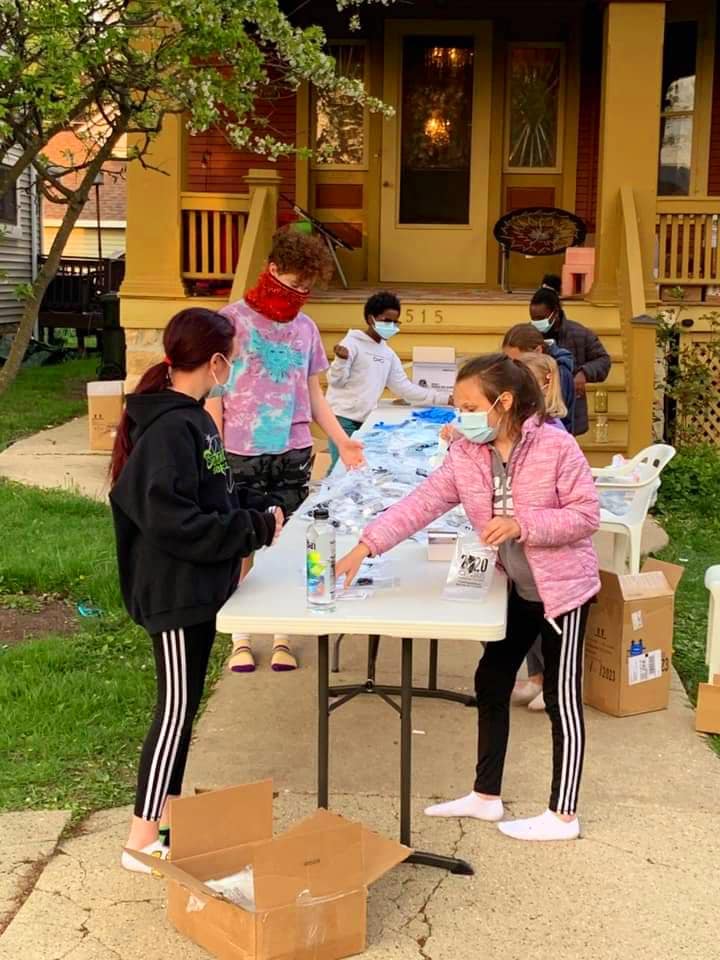 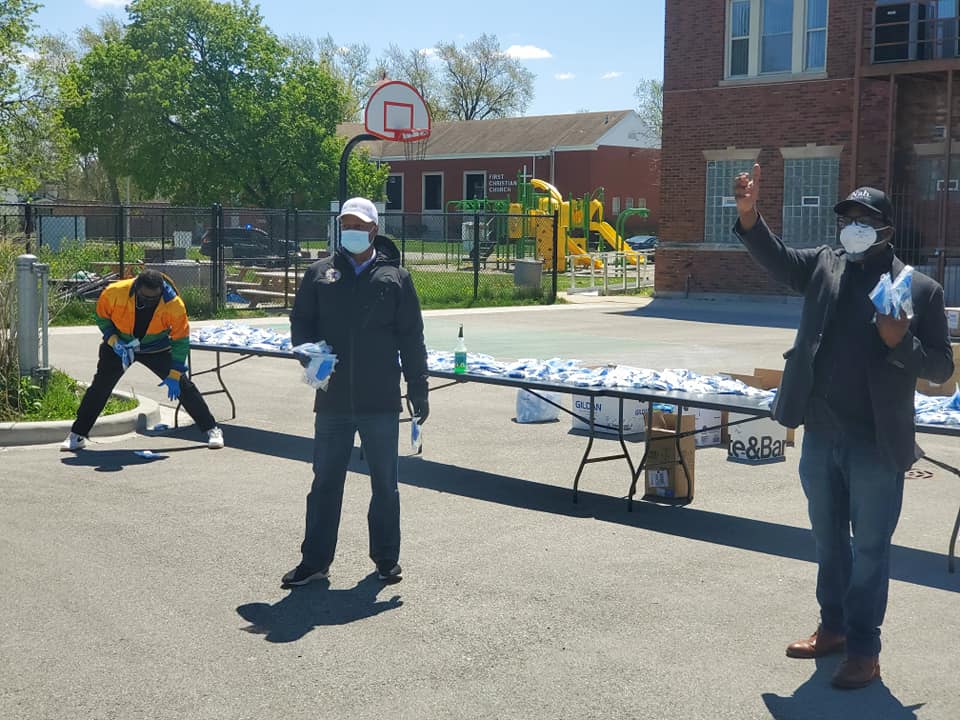 PPE Giveaway with State Representative Welch and Commissioner Johnson
Social Distancing Community Clean Up with Litterati
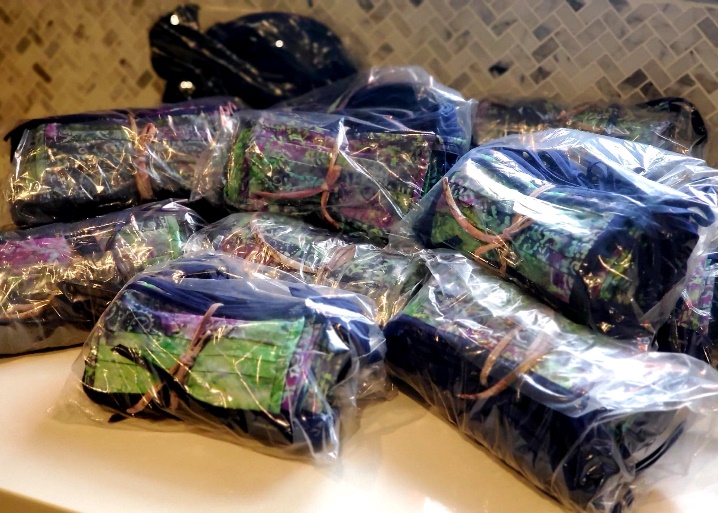 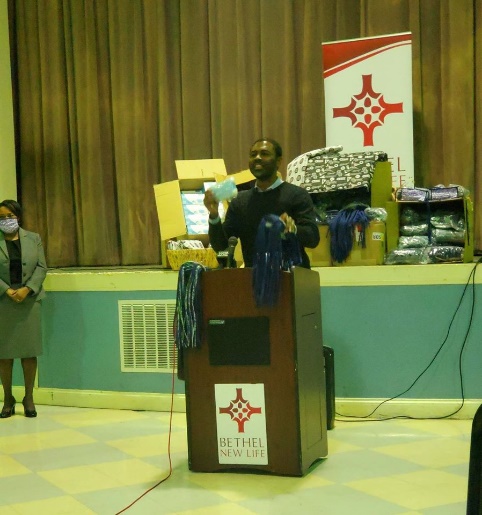 Mailer with Food Resources
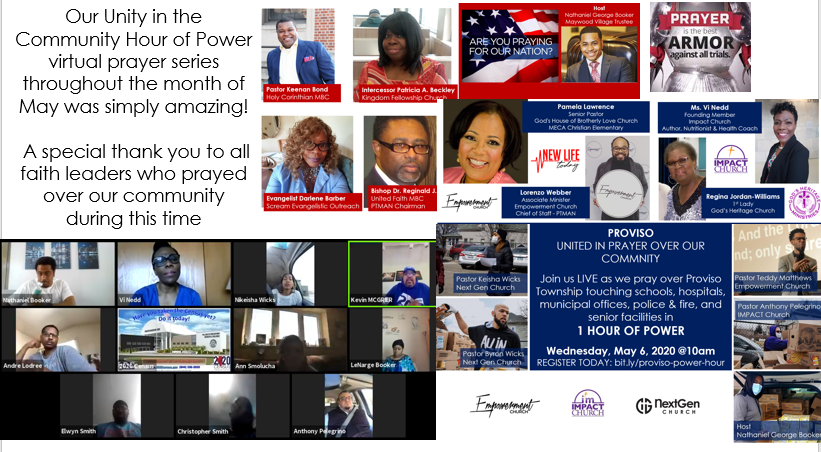 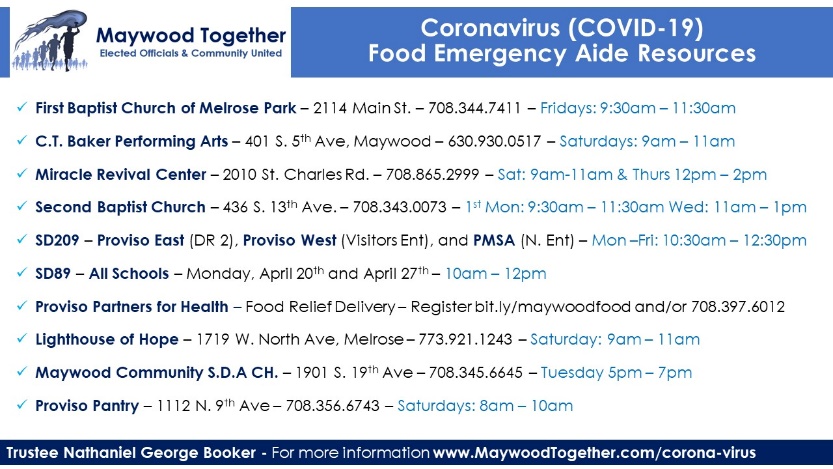 Washable Face Mask for Seniors with State Representative Ford & JoAnn Fabrics
Weekly Prayer Call
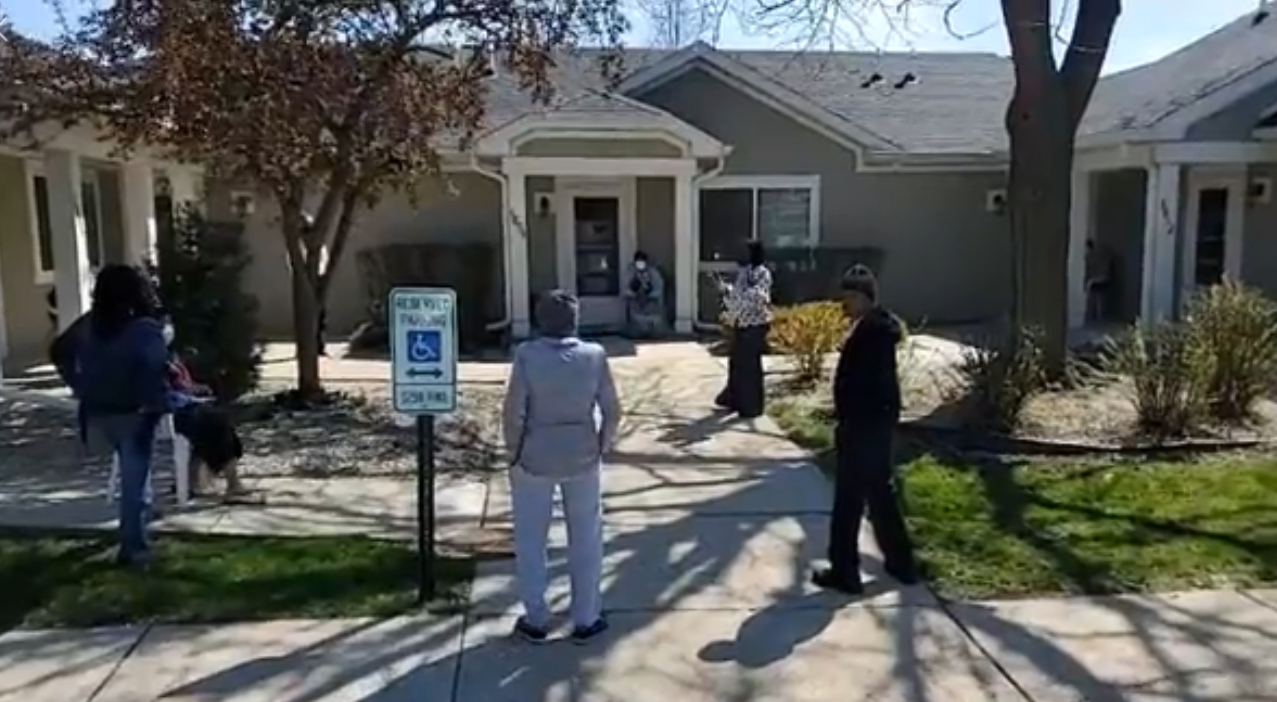 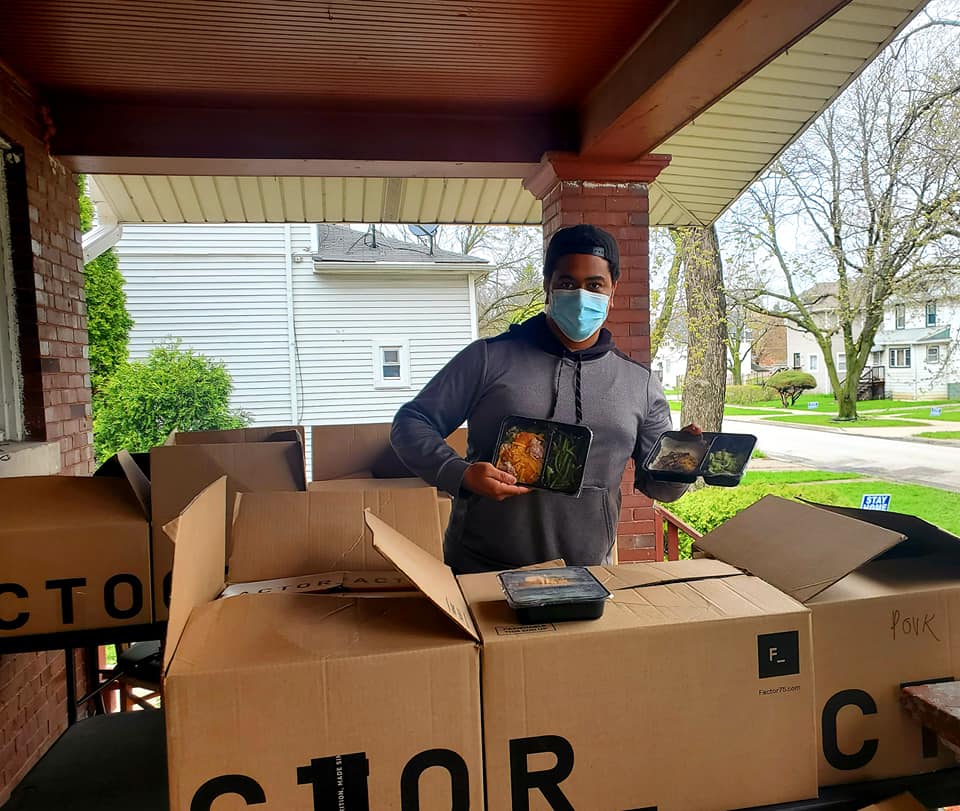 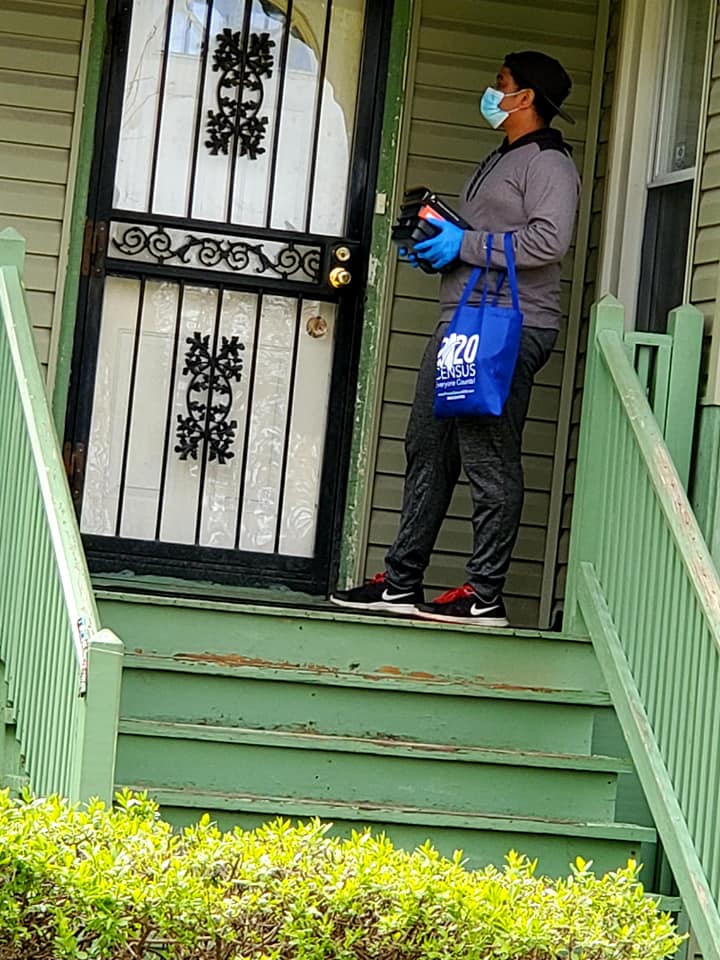 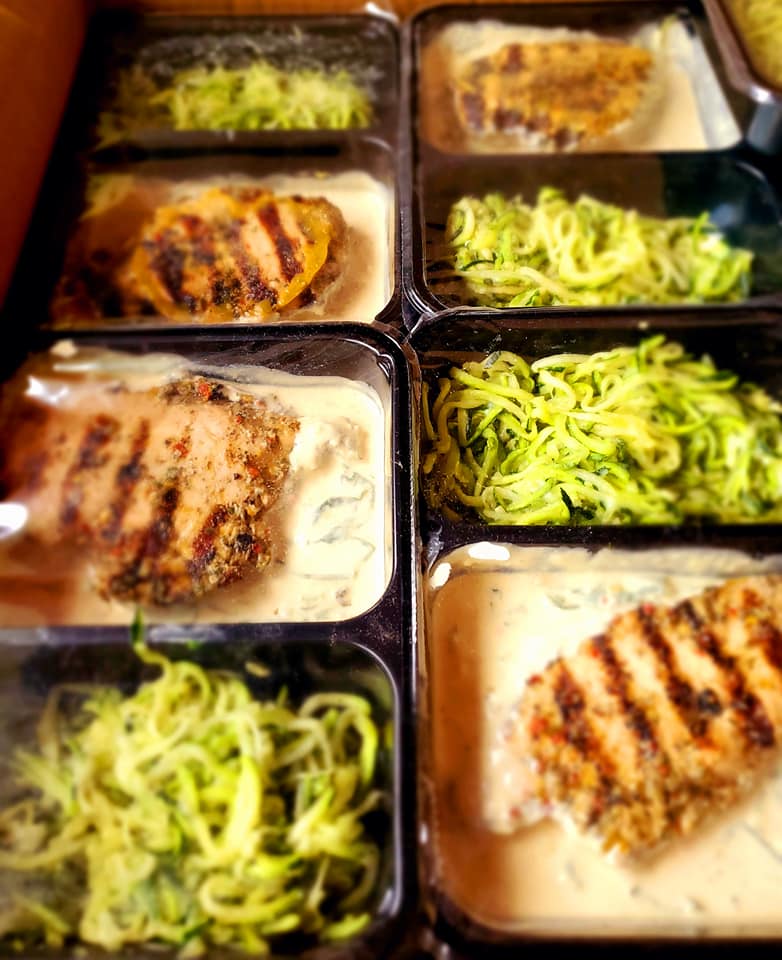 Special Request Microwave Meal Delivery
Senior Living Weekly Outside Prayer
The Village of Glencoe Community Response to COVID-19
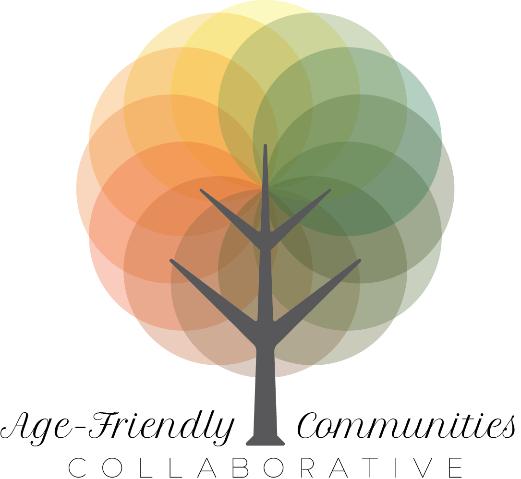 Emily Mysel, LCSW, Senior Program Manager 
Family Service of Glencoe
Approach – What are we doing to support older adults during this public health crisis?
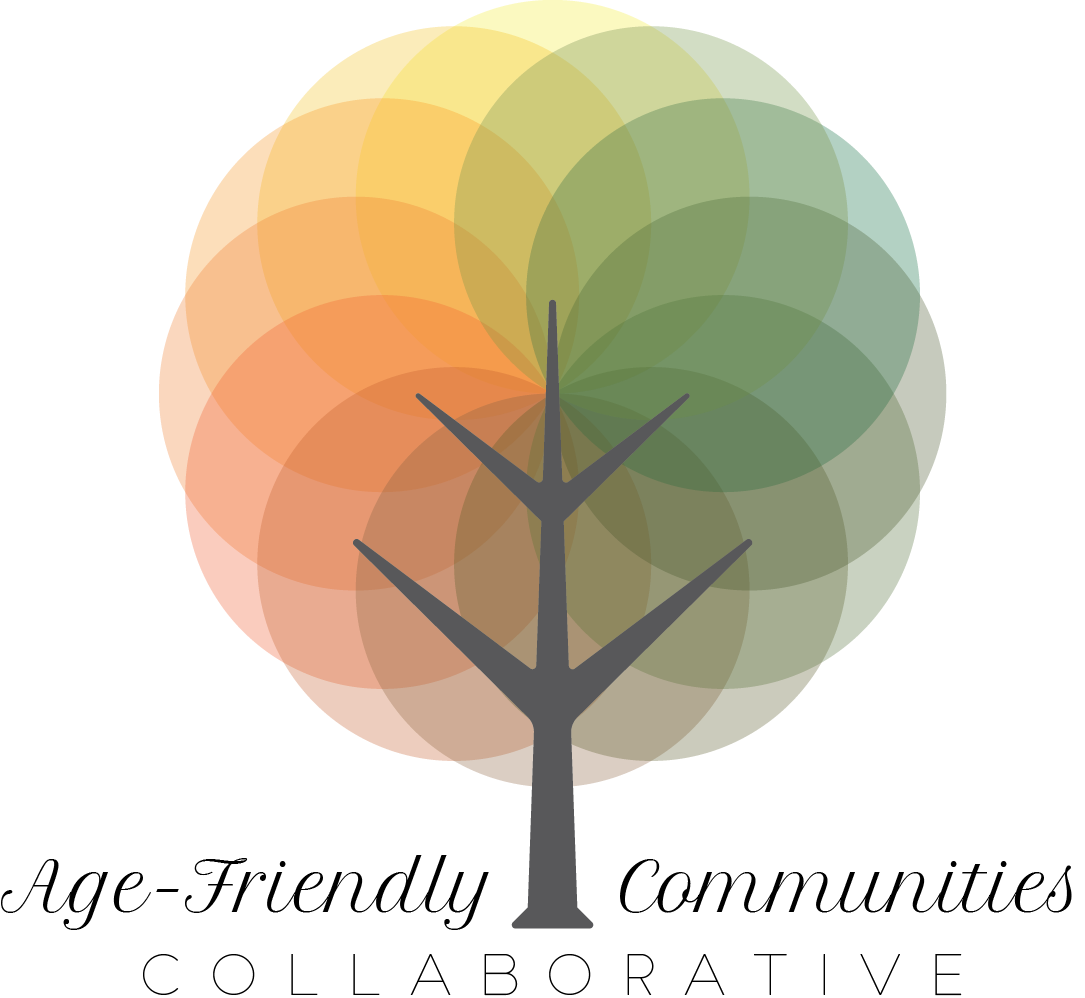 Village of Arlington Heights Community Response to COVID-19
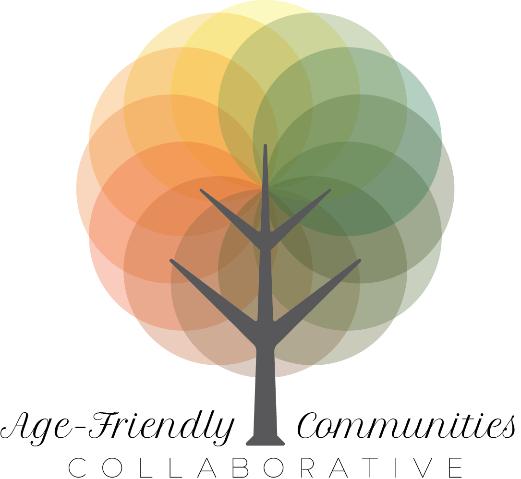 David Robb, Disability Services Coordinator
Approach – What are we doing to support older adults during this public health crisis?
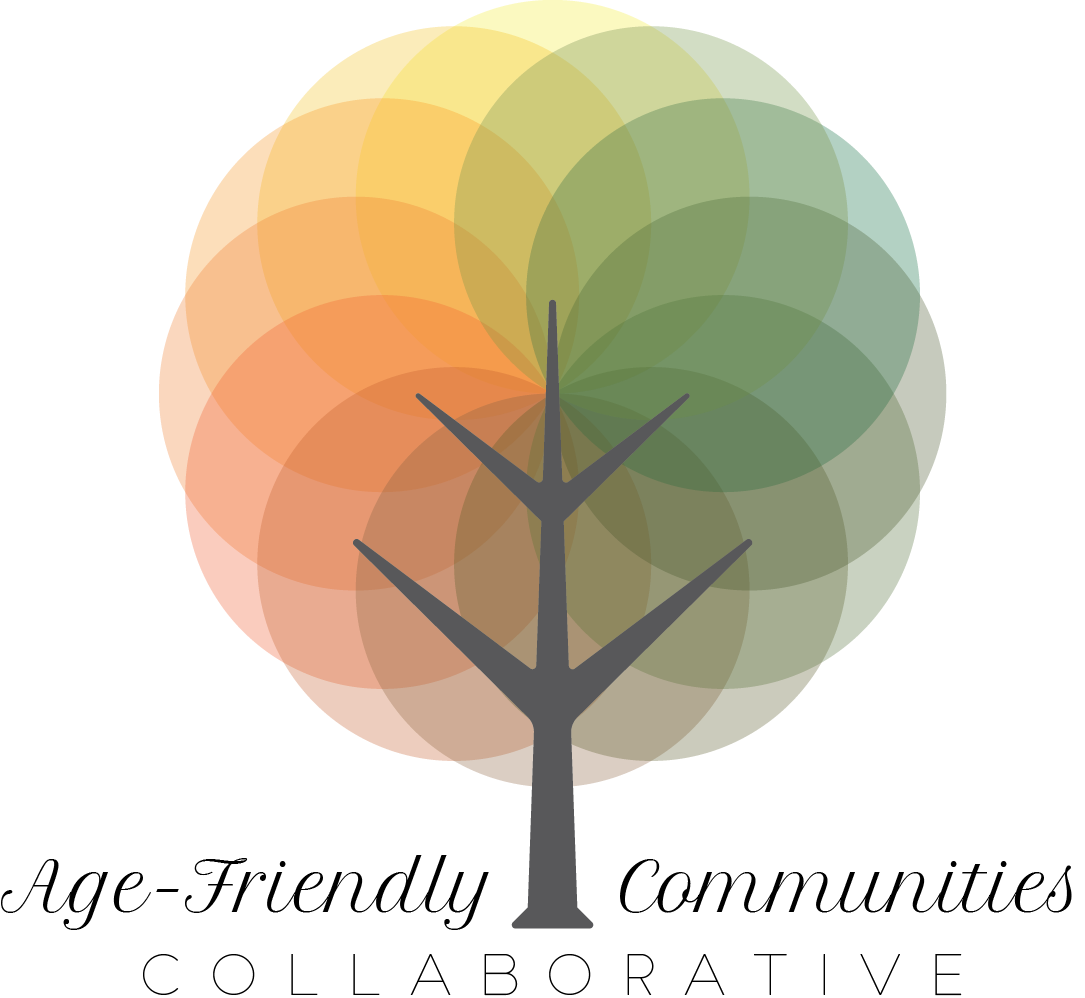 Gail Borden Public Library DistrictCommunity Response COVID-19
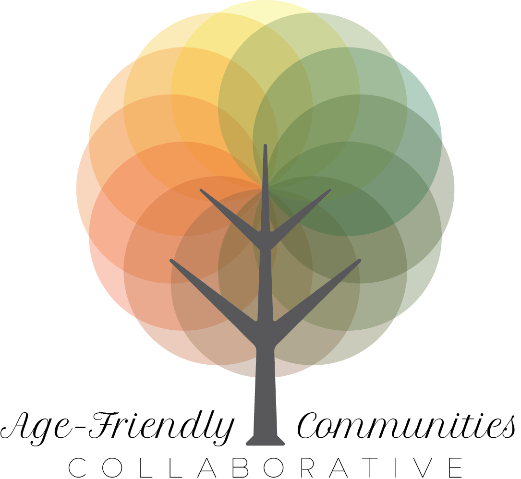 Glena Godinsky, Life Enrichment Liaison
Village of Mount ProspectHuman Services DepartmentCommunity Response COVID-19
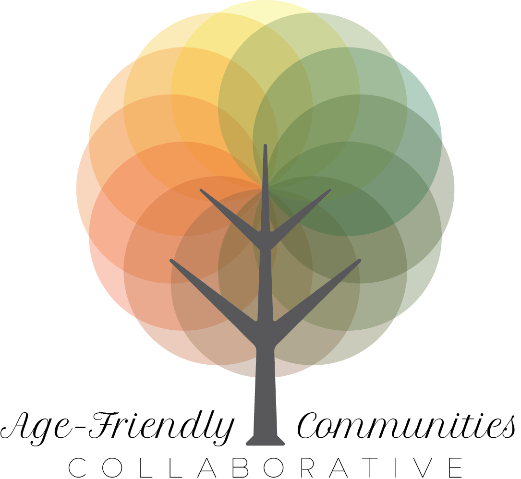 Ginny Thomas, Senior Services Social Worker
Jill Heinking, Public Health Nurse
What are we doing to support older adults during this public health crisis?
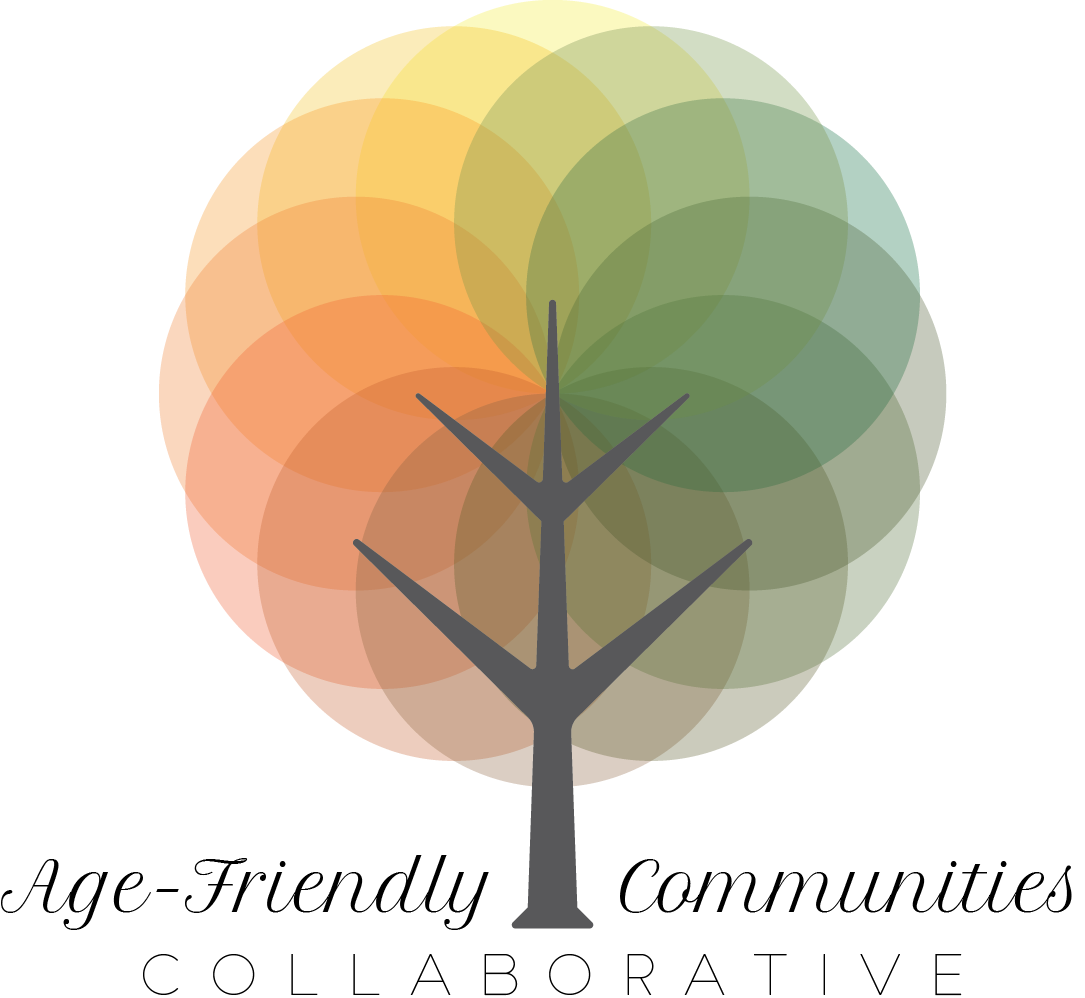 Food Pantry Curbside Pick-Up
Mask Donations
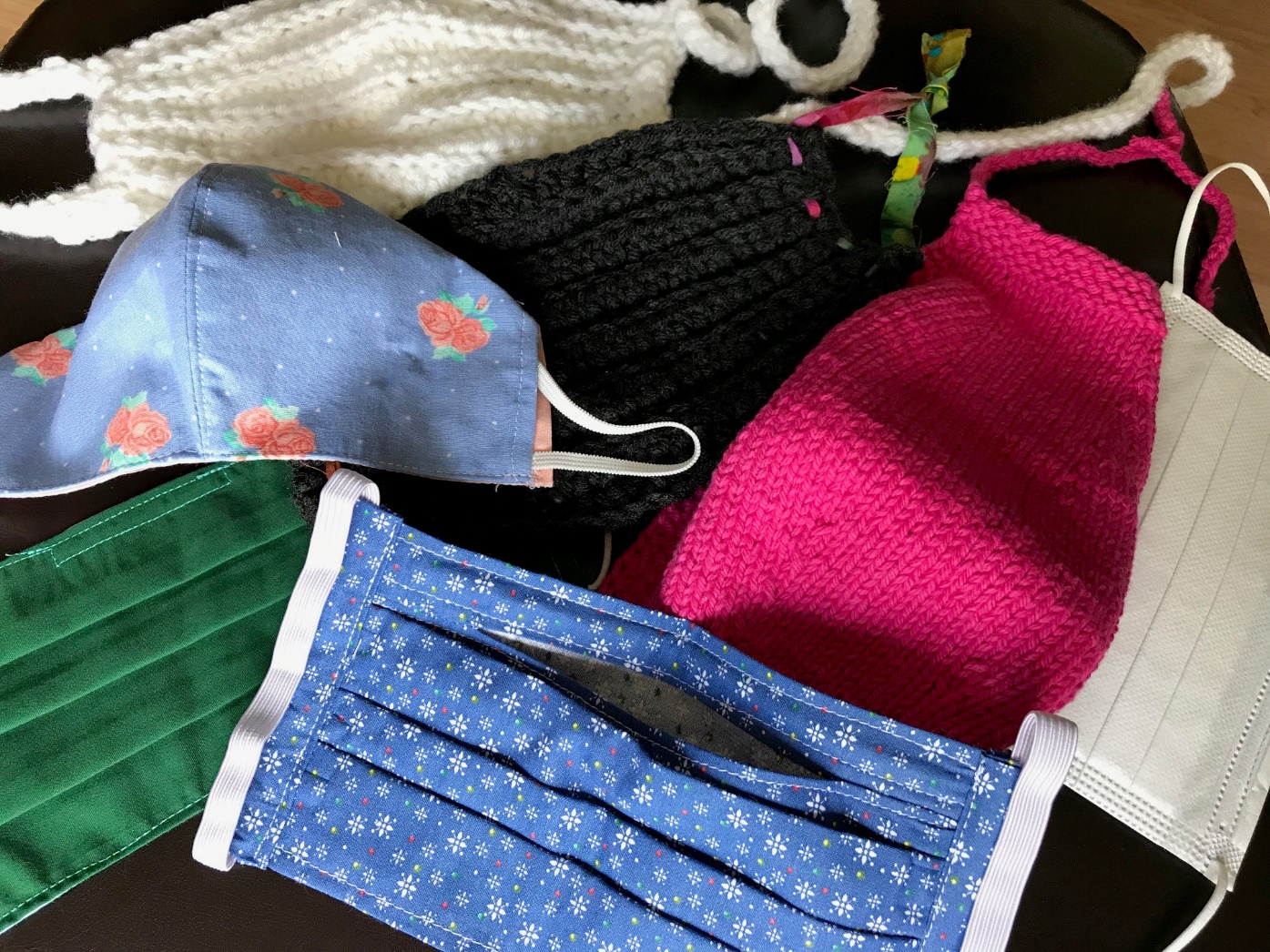 Village of GrayslakeCommunity Response COVID-19
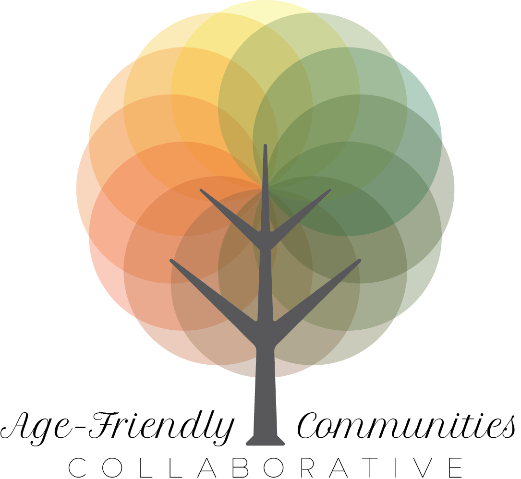 Mike Steiner, Owner of Right at Home Assistance
Village of River ForestCommunity Response COVID-19
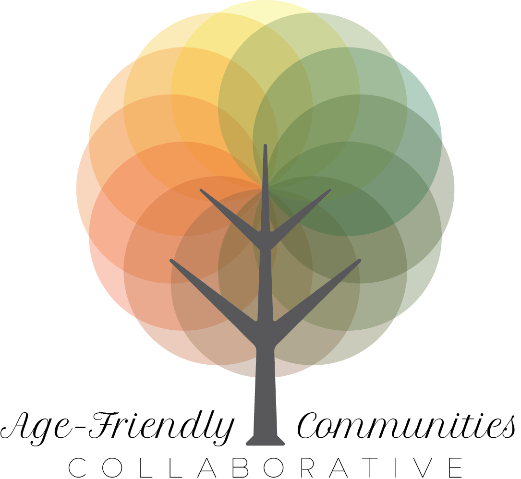 Village of River Forest, Trustee Respicio Vasquez